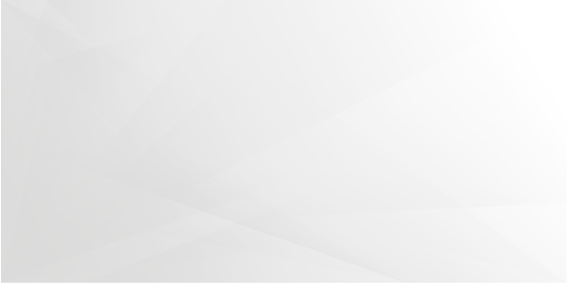 Электронный навигатор по учебным заведениям Красноярского края
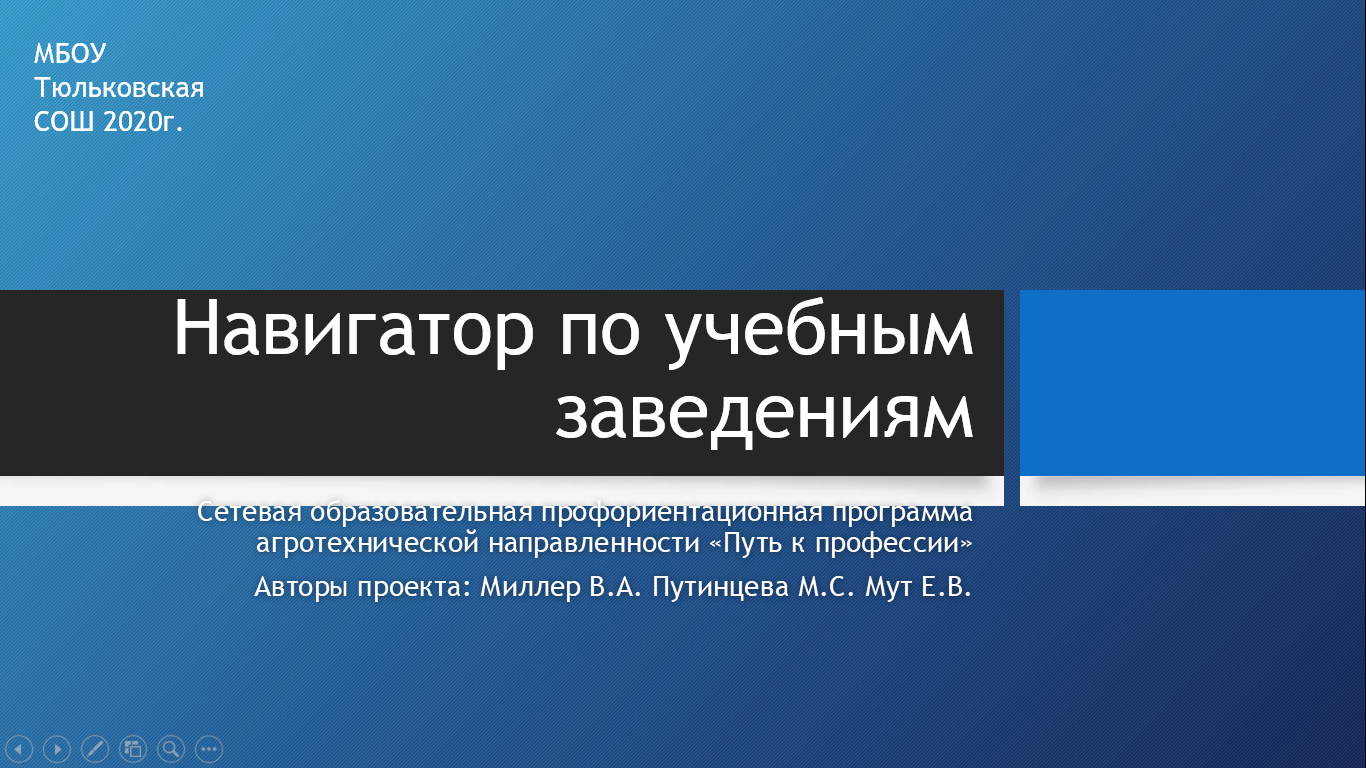 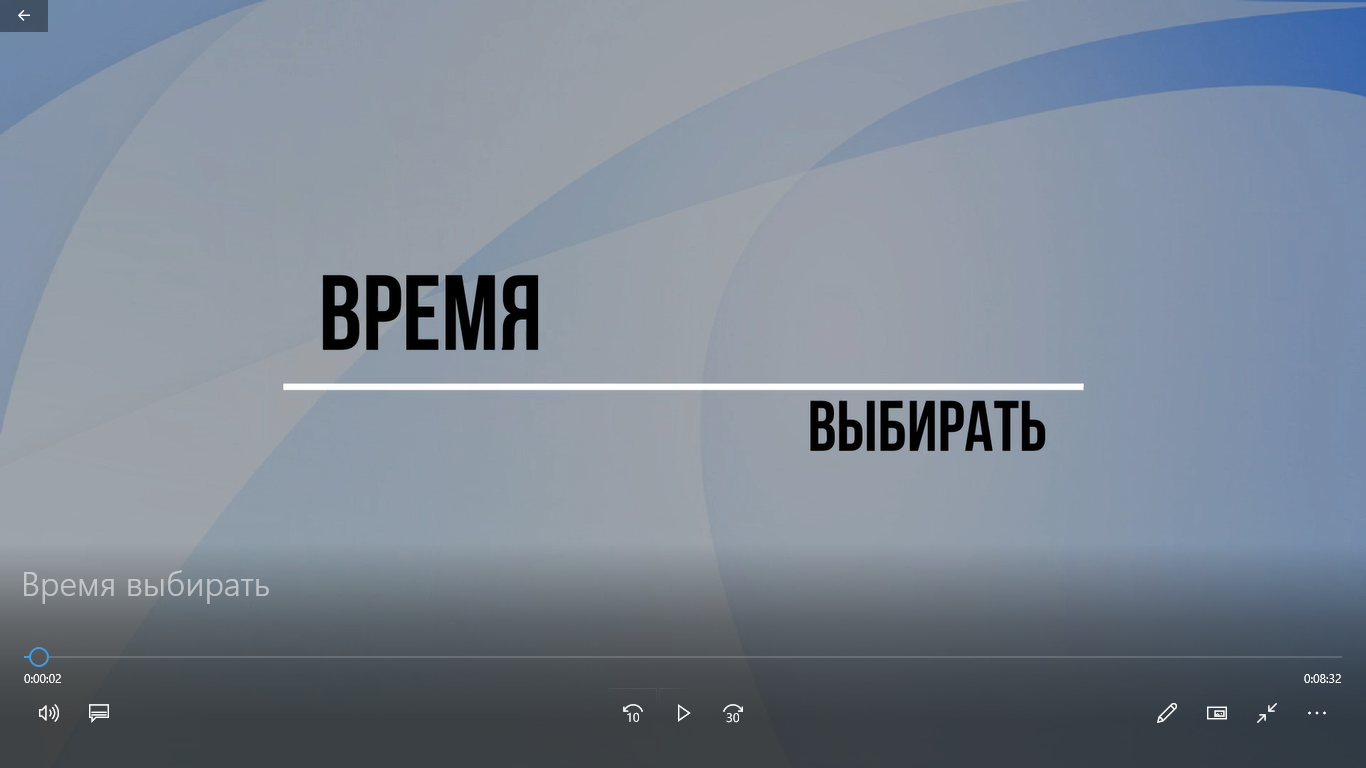 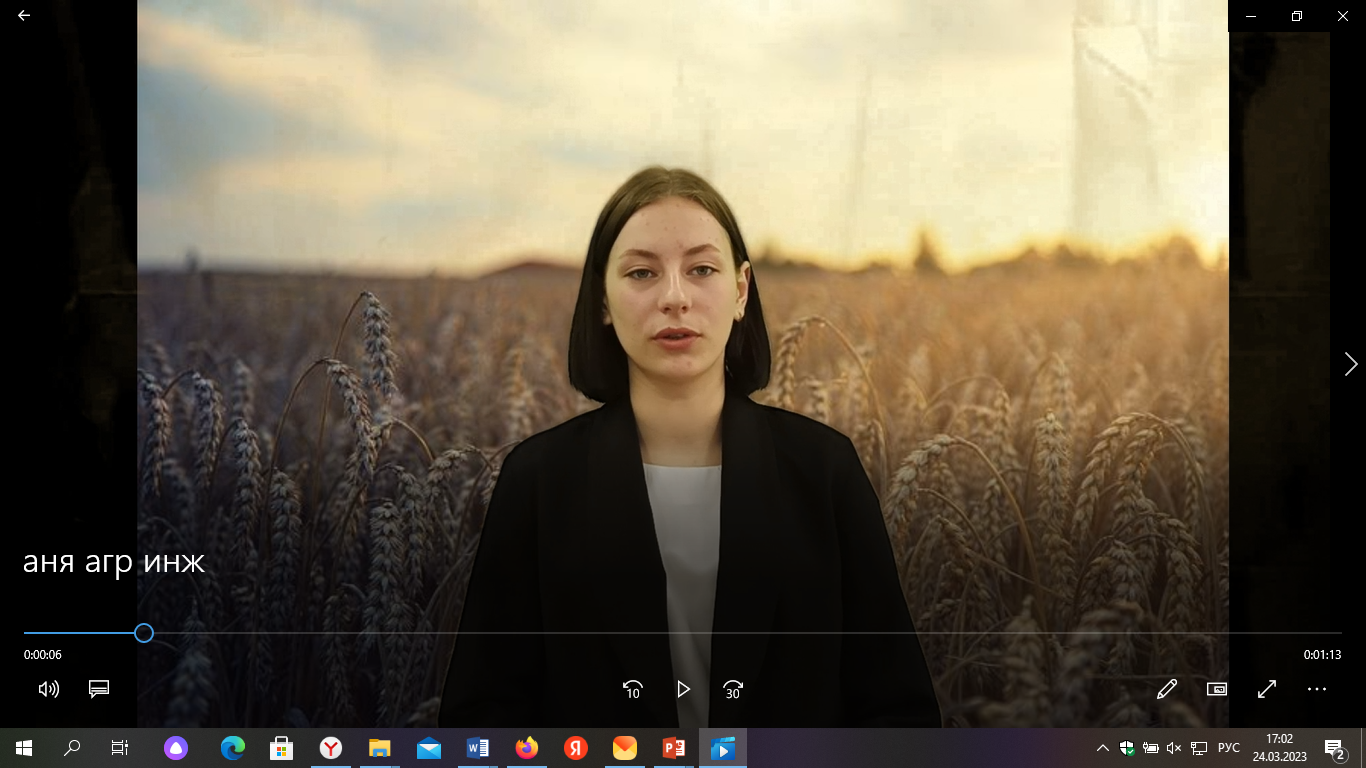 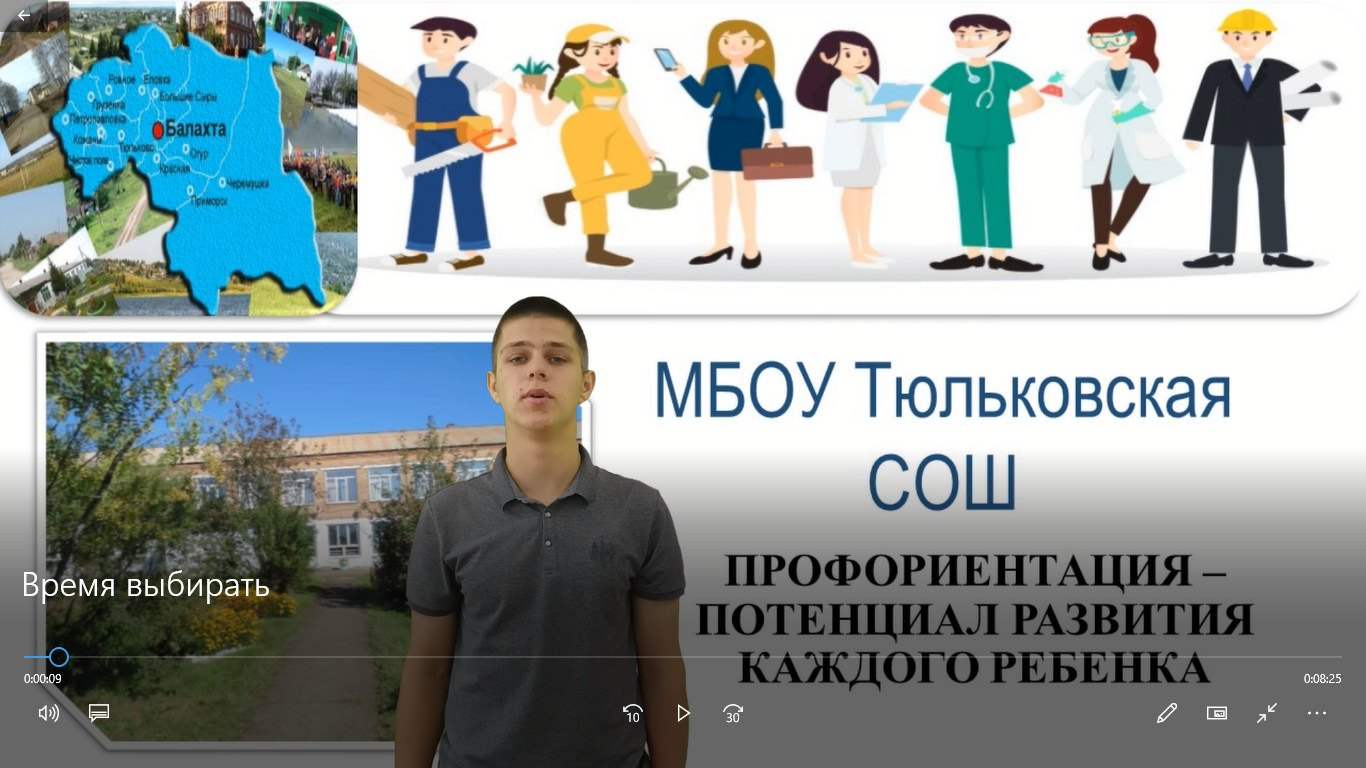 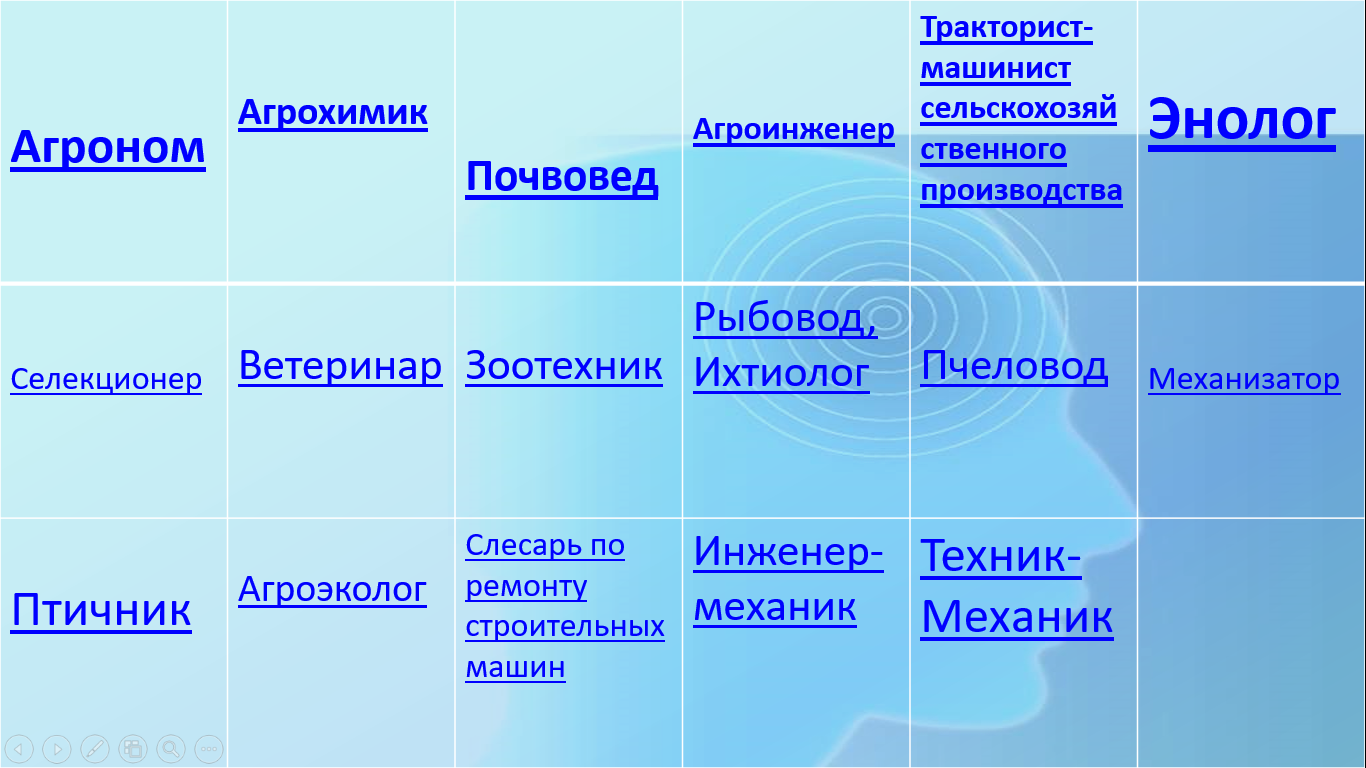 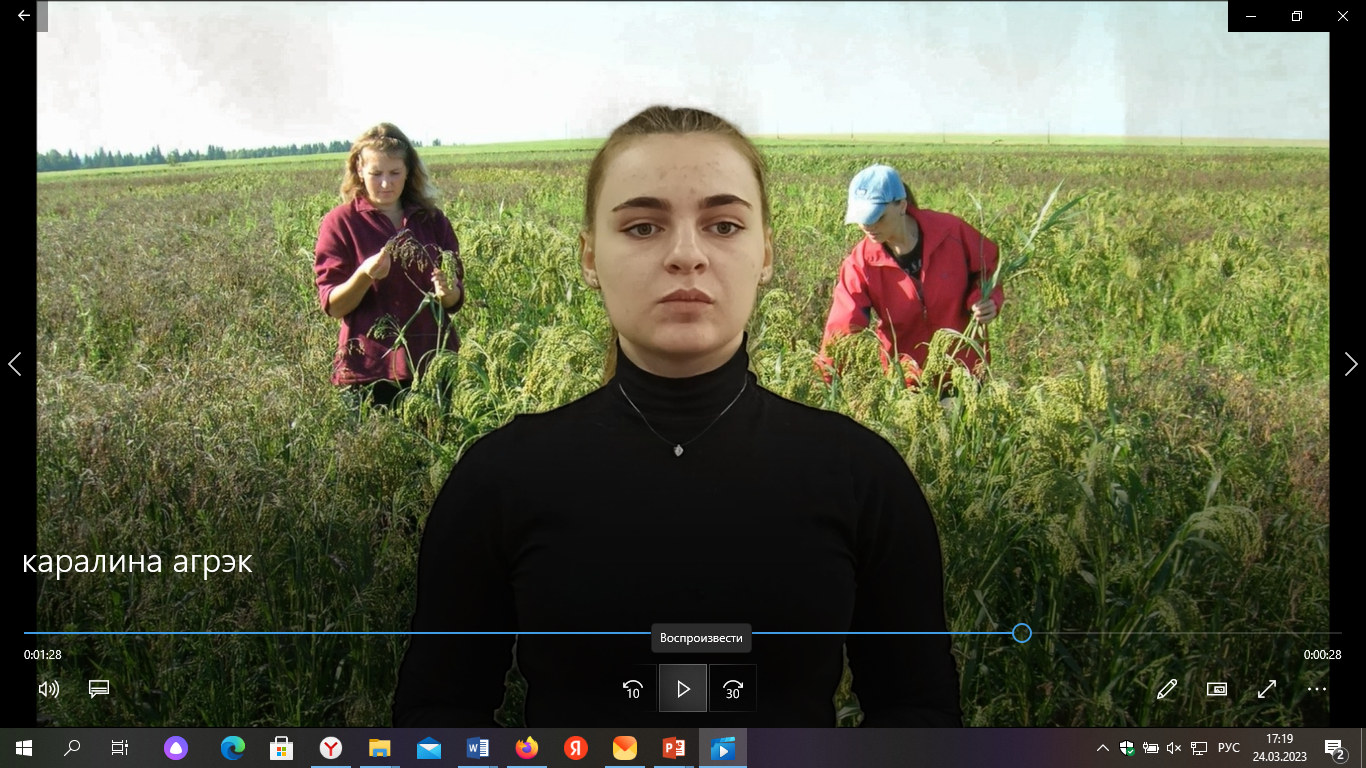 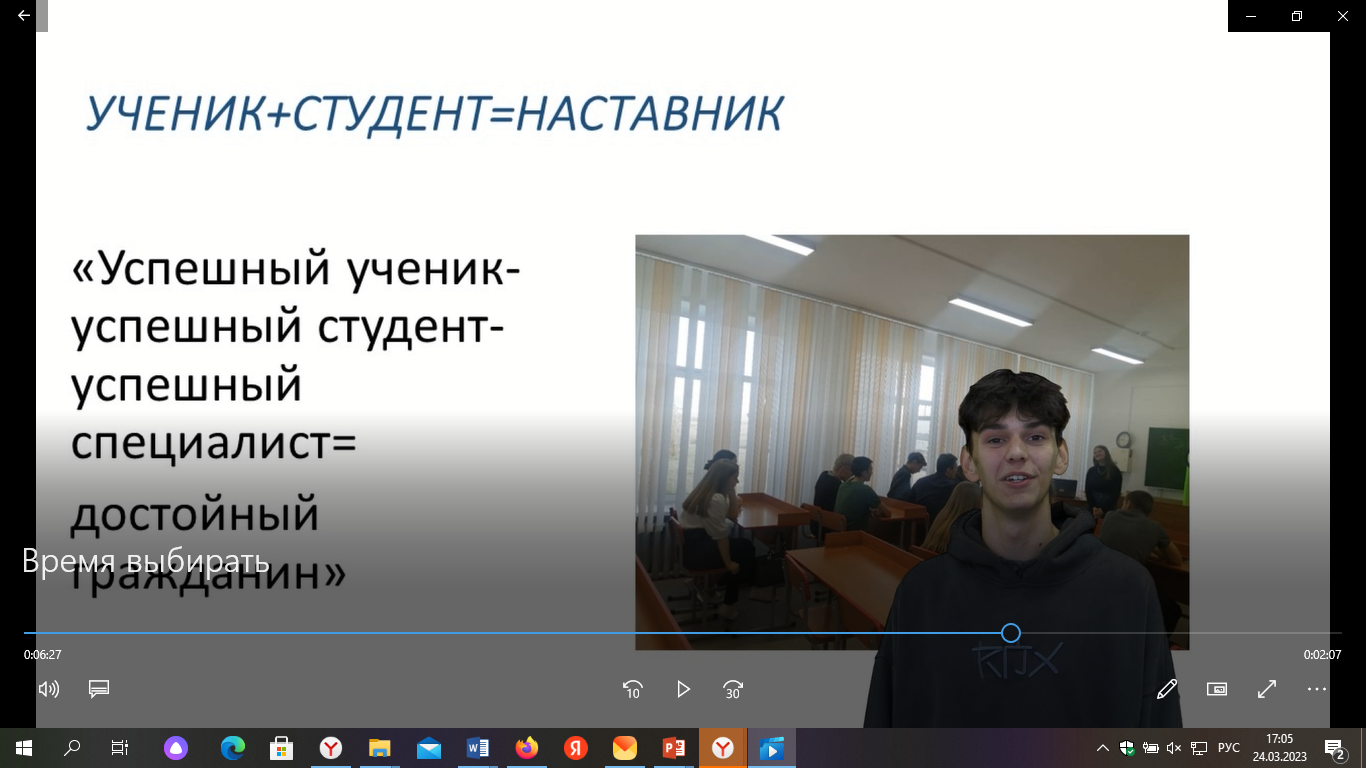 2020-2021 учебный год

Навигатор – интерактивная презентация
2021-2022 учебный год
Навигатор «Сельскохозяйственные профессии, востребованные на селе»  -  фильм о сельскохозяйственных профессиях и учебных заведениях, где можно получить данные профессии
2022-2023 учебный год
Навигатор «Время выбирать» - фильм о том, как,  обучаясь в школе, правильно выбрать будущую профессию